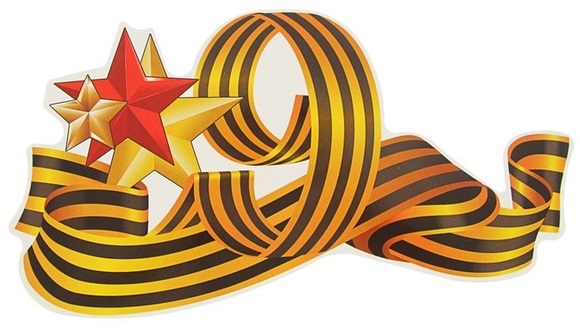 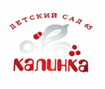 Воспитанники ДОУ участвуют во Всероссийской акции  «Георгиевская ленточка»
Мы узнали много нового о подвиге советского солдата и отдаём дань памяти ГЕРОЕВ
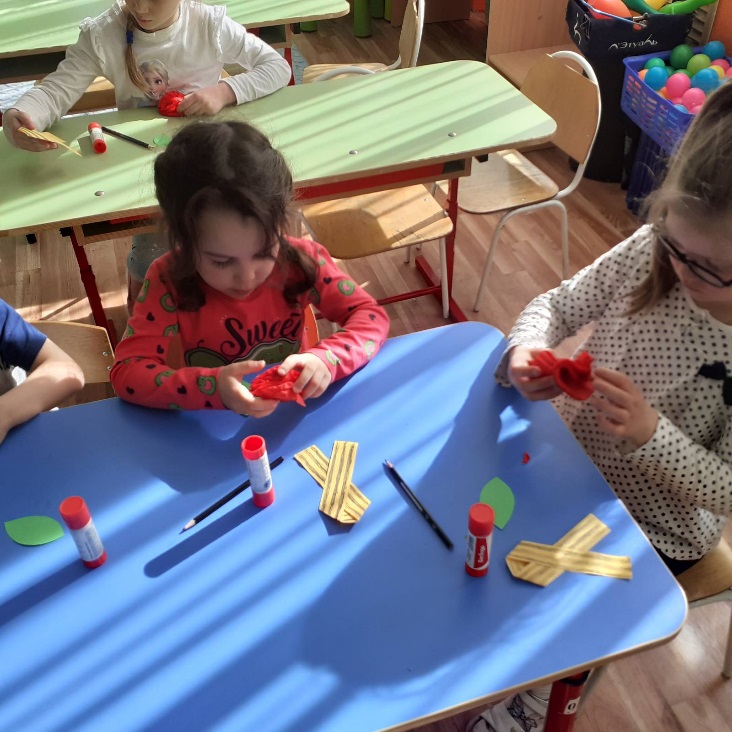 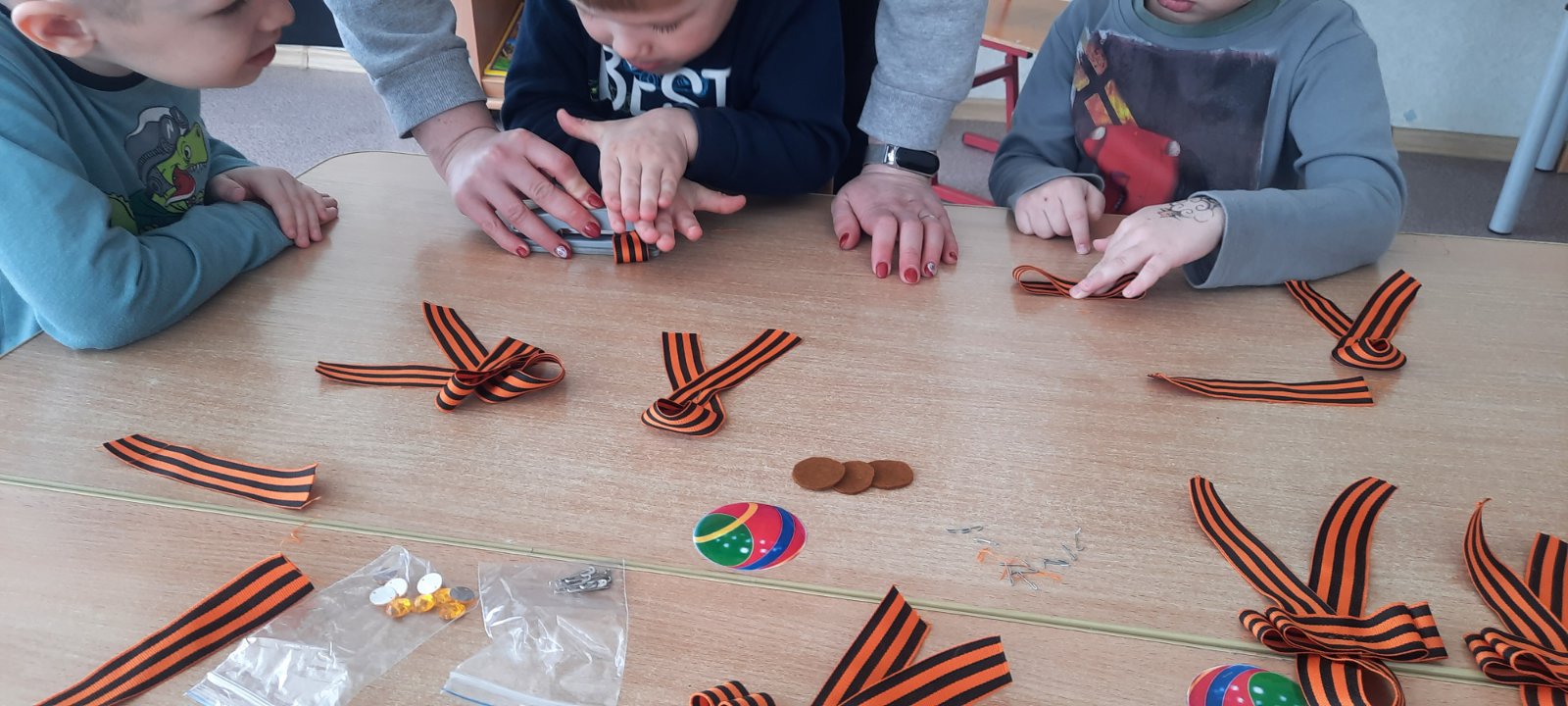 Старшая  группа
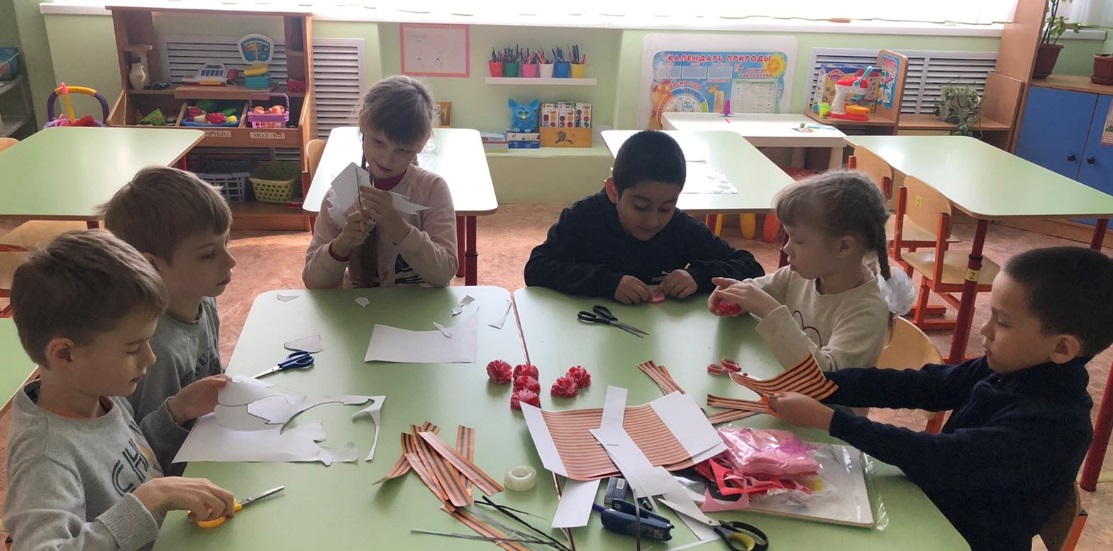 Подготовительная группа
Средняя группа
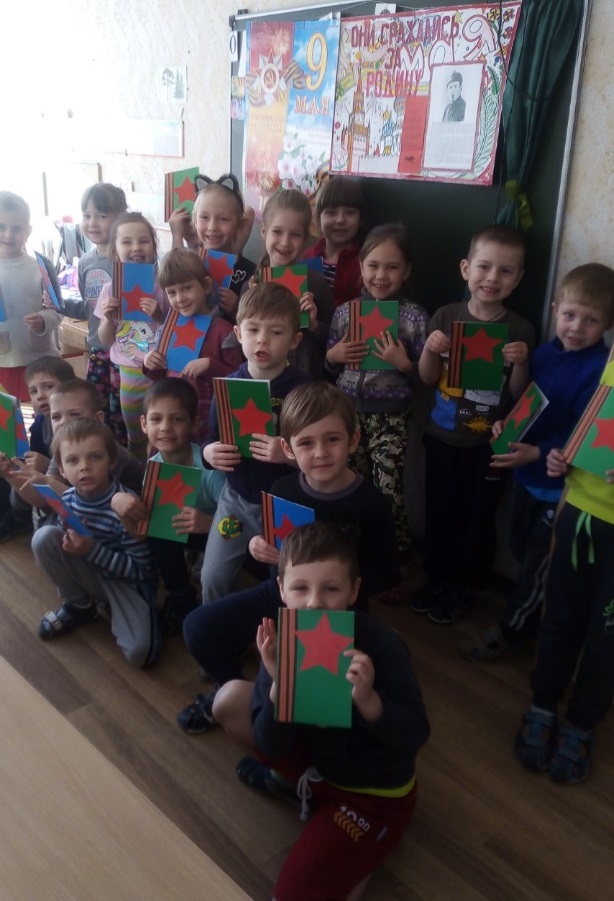 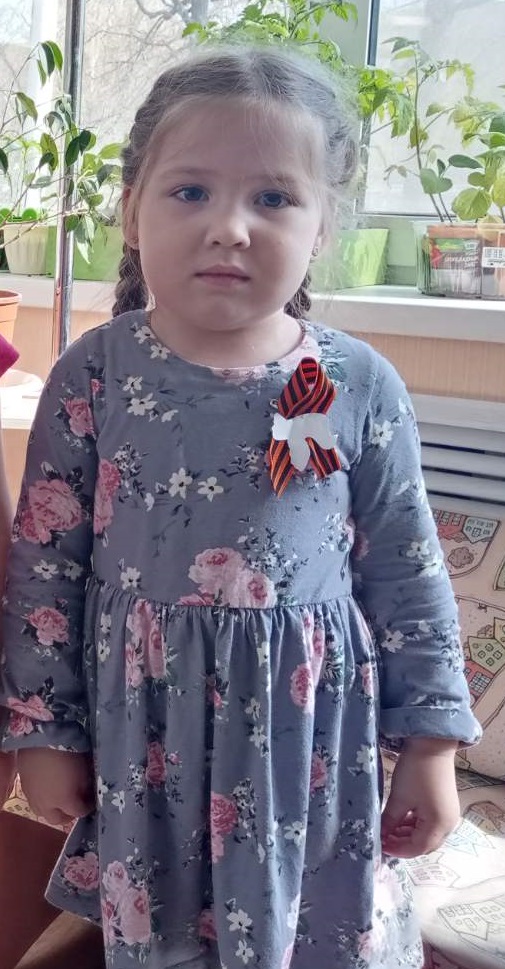 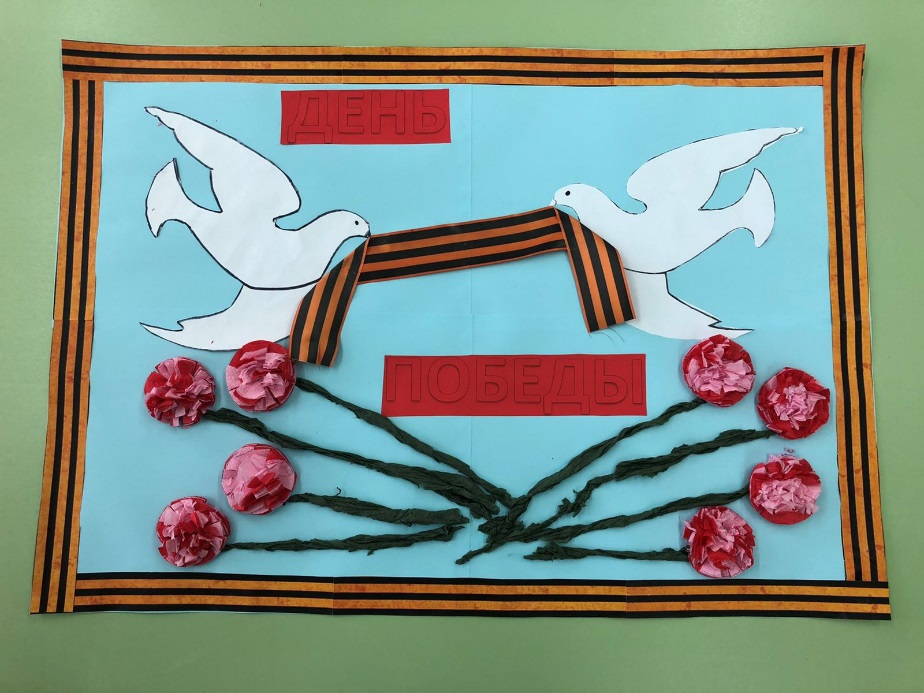 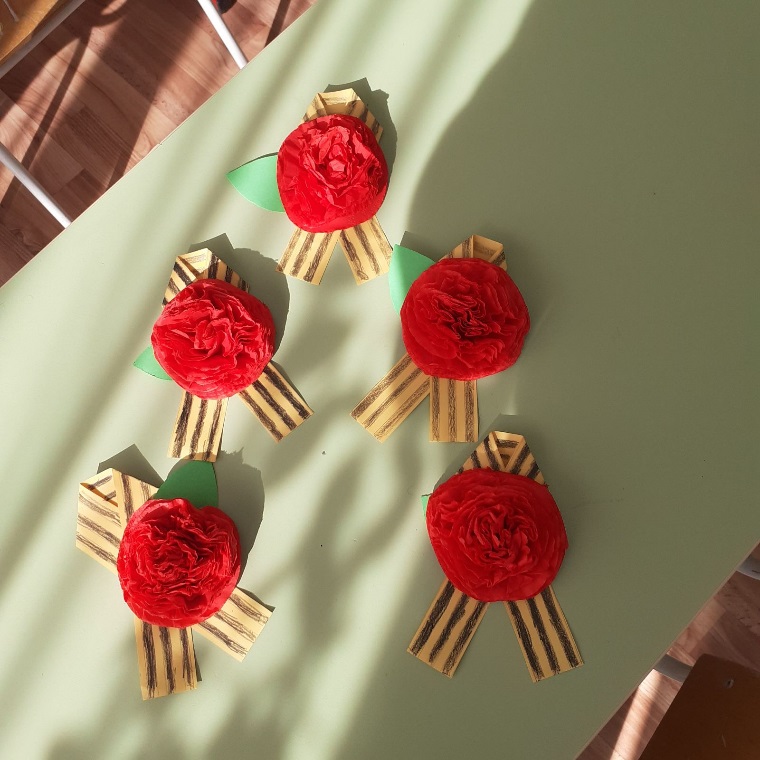